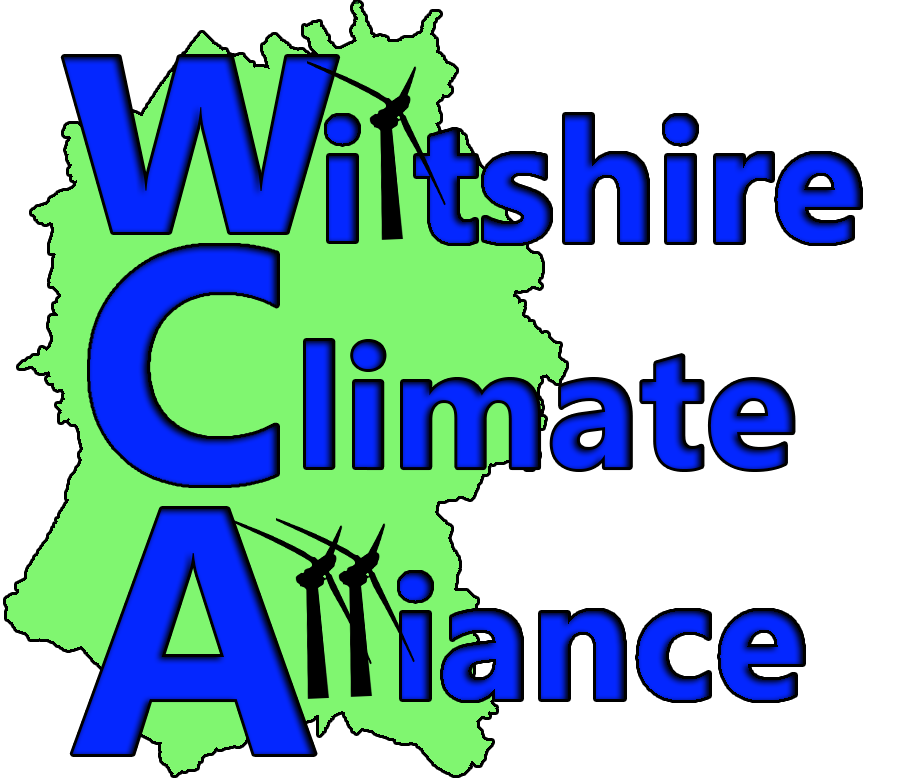 RECOVERY PLAN WORKSHOP
Friday 14th August 2020
REPORT
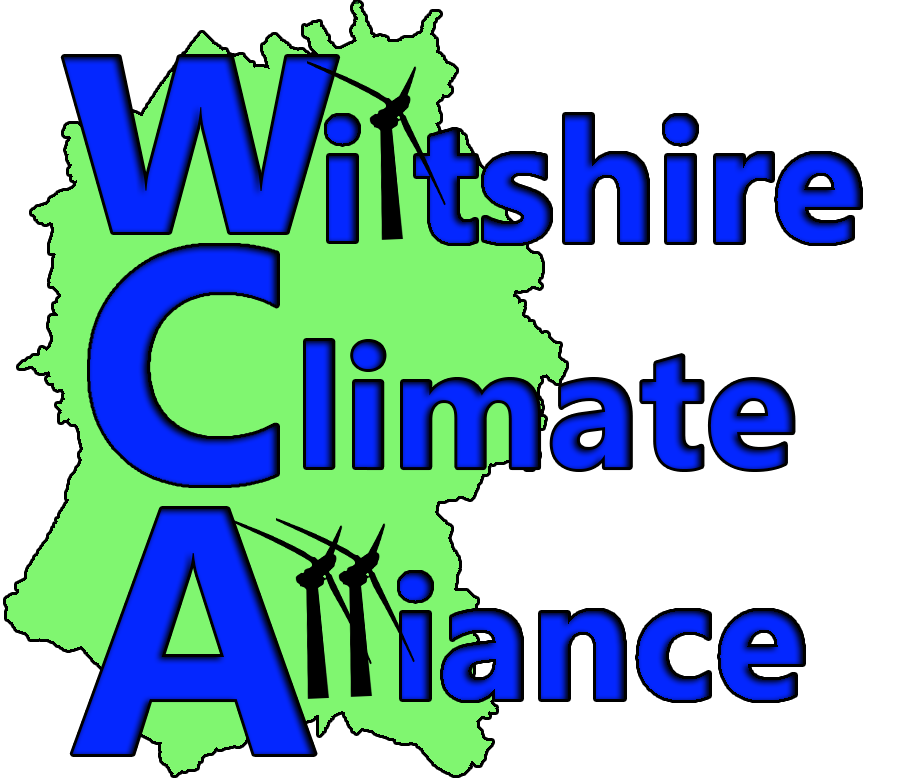 RECOVERY PLAN WORKSHOP
Groups taking part
Sustainable Devizes
Climate Friendly Bradford on Avon
Wiltshire Council 10 Officers and 5 Councillors
Trowbridge Eco Group
Wiltshire Community Foundation
North Wilts  - Friends of the Earth
Salisbury Transition City
Transcoco
Melksham Energy Group
Wiltshire Wildlife Trust
Royal Wootton Bassett Environmental Group
Extinction Rebellion Groups from Chippenham, Salisbury, Frome & B0A
Co- Cars
COGS
Trowbridge Town Council
Zero Chippenham
Salisbury Area Greenspace Partnership
Carbon Neutral Aldbourne
Sustainable Calne
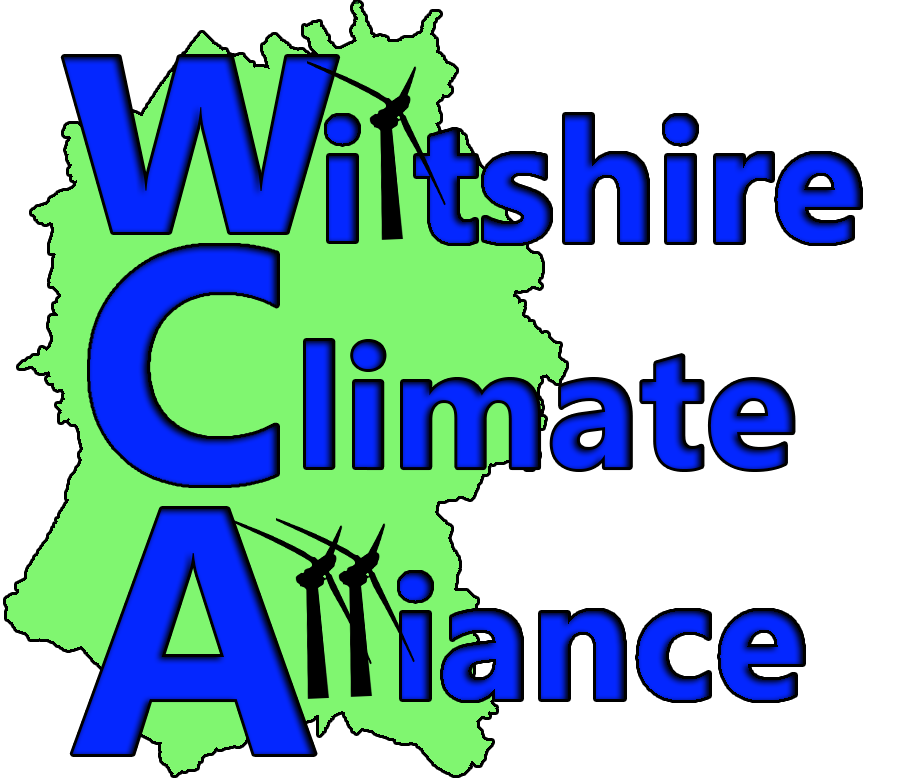 RECOVERY PLAN WORKSHOP
Friday 14th August 2020
Breakout room topics
Energy - Paying particular attention to local energy schemes.
Homes – To include building standards, insulation and efficiency.
Raising awareness within the community and leaders
Economy – How Wiltshire can grow in such a way that is conducive to lower carbon output.
Transport issues.
Food production and supply
Biodiversity
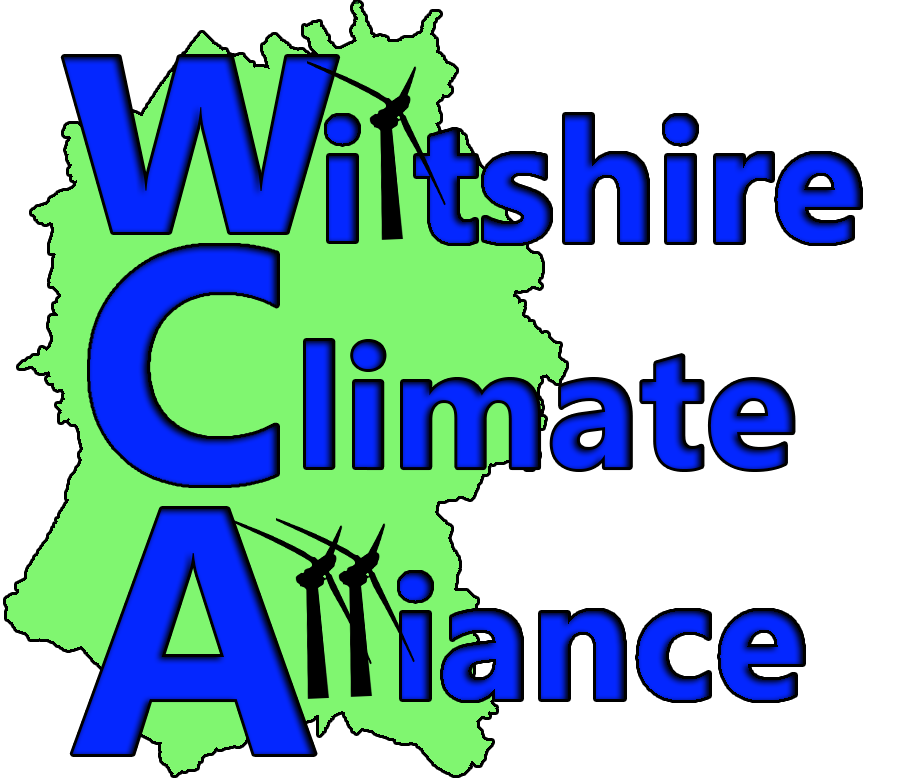 RECOVERY PLAN WORKSHOP
Friday 14th August 2020
Breakout Room Questions
What are the Biggest Opportunities for addressing Climate Change in this subject area?
What would you like Wiltshire Council To do?
How can the WCA membership as groups and individuals contribute to a green recovery plan?
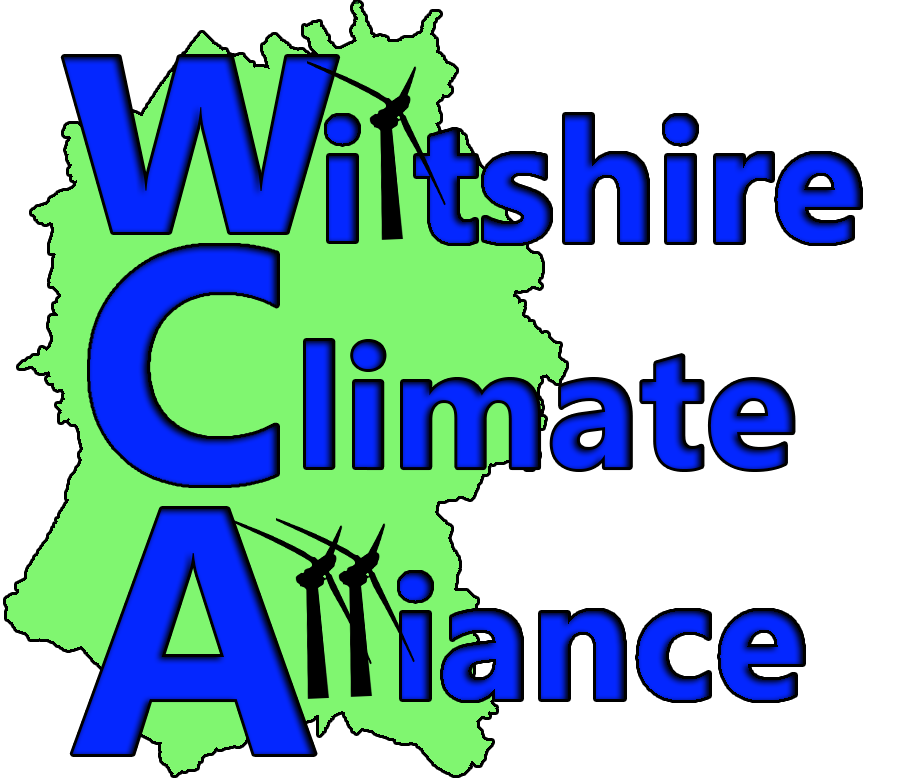 RECOVERY PLAN WORKSHOP
Energy
What people said
Difficult to get local energy schemes – largely due to planning issues. EG placing PV on schools
Lots of opportunities for retrofitting, PV, insulation, ASHP & GSHP
Policy regarding wind turbines in Wiltshire is  unclear. What does ‘local support’ mean? Needs to be included in local plan update and have clear message that local energy schemes are needed.
Need to have interim local plan – supplementary planning policy to make it easier to get wind turbines.
Council need to actively promote the new govt green energy saving schemes – great opportunity to show green credential for WC – Send message to each household. Think Big! We need a sense of urgency.
WC should divest all funds from fossil fuel supporting investments
Clear position needed from WC on fracking and incinerators
WC council Climate Change website needs updating urgently.
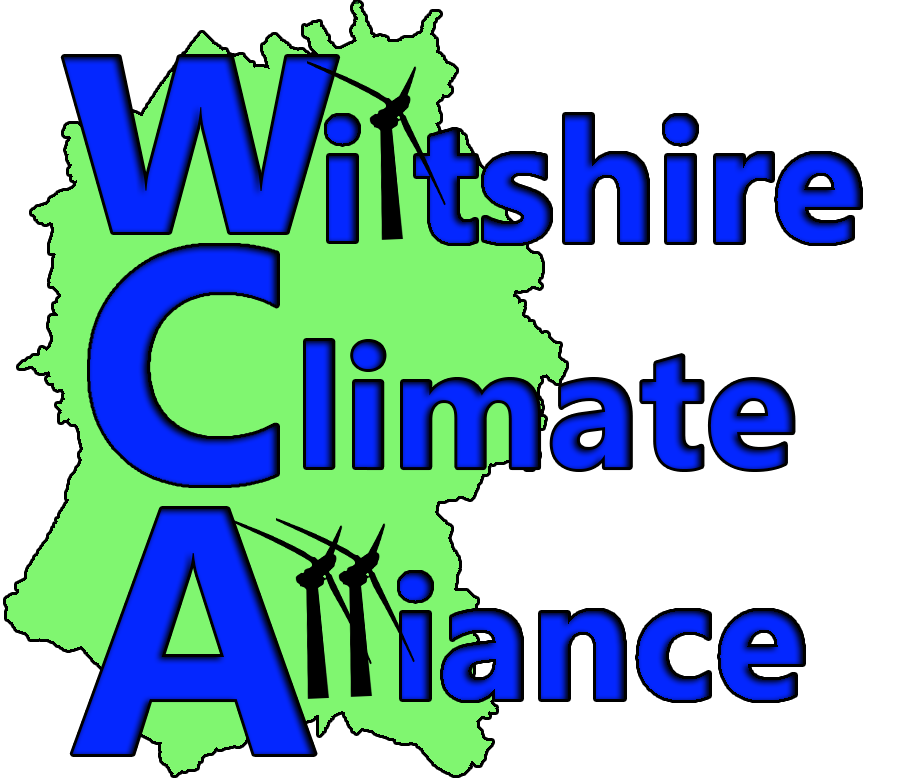 RECOVERY PLAN WORKSHOP
Energy
Suggestions for Wiltshire Council
Have supportive single point of contact in planning department for communities wishing to progress local energy schemes.
Consider ‘pump priming’ local energy schemes to help get them off the ground. 
WC to proactively promote local energy schemes – Contact town and parish councils to carry out audit and offer support.
WC to proactively promote new Government energy saving grants/schemes – Perhaps set targets for area board?
Need interim local plans and Planning Policy to shift emphasis to promote local energy schemes and energy efficiency.
Provide clarity regarding wind turbine policy – produce a Map for potential sites
Update all sections of WC Climate Change website to clearly provide proactive support. (presently out of date)
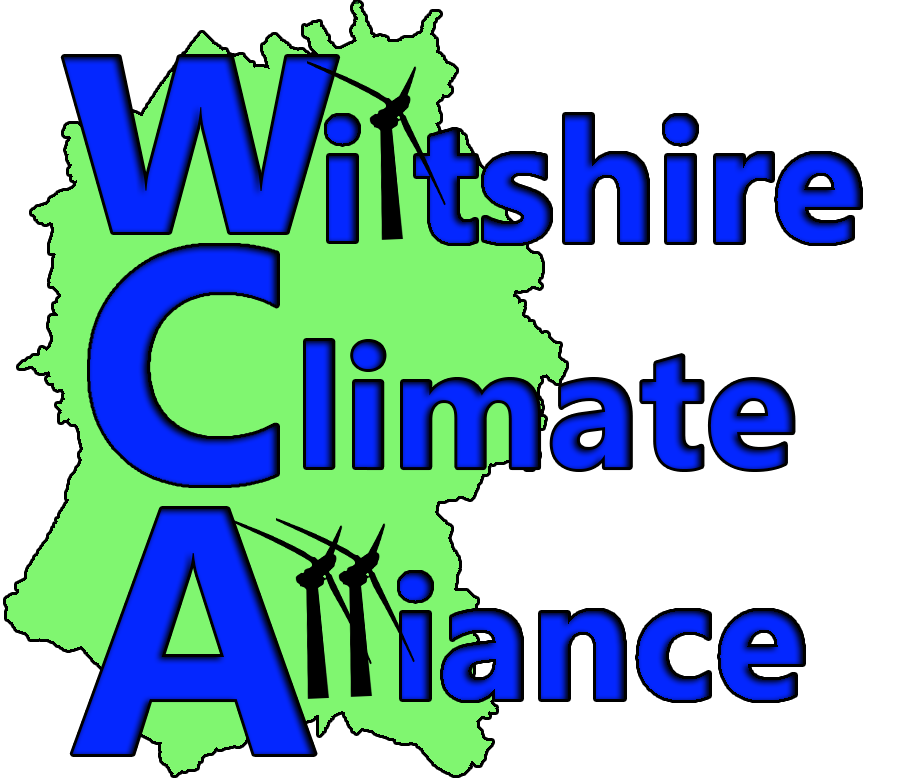 RECOVERY PLAN WORKSHOP
Energy
How can WCA help?
WCA will set up ‘Energy’ working group which could provide help and support to those wishing to set up energy schemes. 
WCA to provide up to date information on their website
Help promote grants that are available through WCA members and website
Share good practice from areas that are doing well.
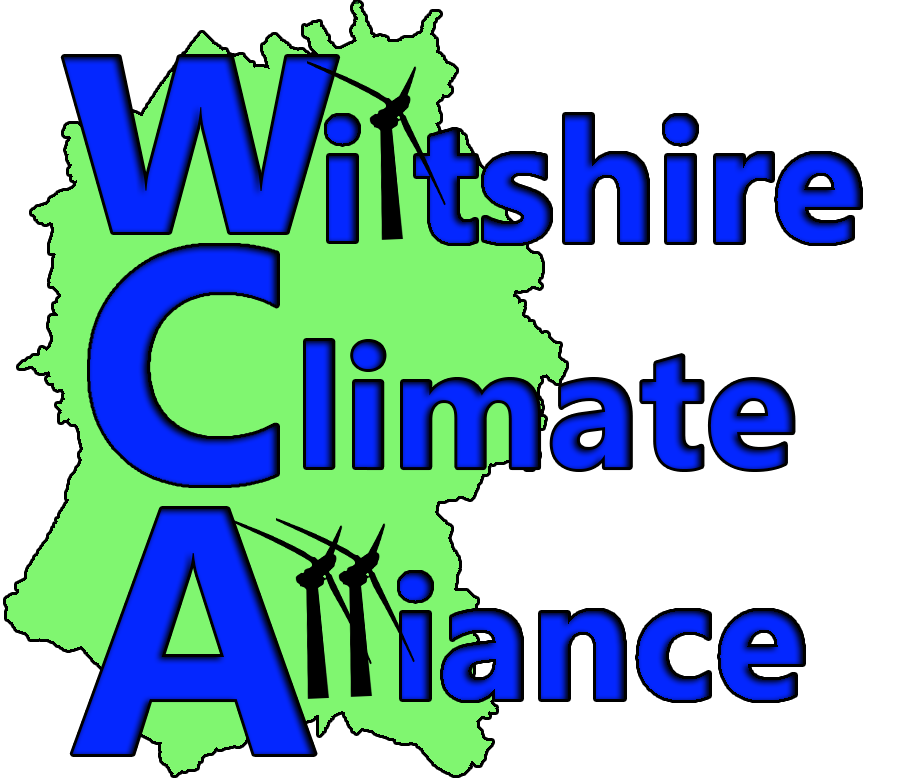 RECOVERY PLAN WORKSHOP
Food
What people said
There is increasing interest in growing your own food &  allotments.
Increased interest in buying food locally, with fewer food miles. 
Increased desire to know where food has been sourced.
More emphasis, especially at national level, on food issues, such as obesity, national food strategy, healthy eating. Lockdown meant more home cooking, eating together and less food waste. Also need to consider food poverty. 
Education and awareness-raising is essential e.g. re what can be produced locally. Use “nudge” approach, encouraging people to make changes in an easy, non-confrontational way?
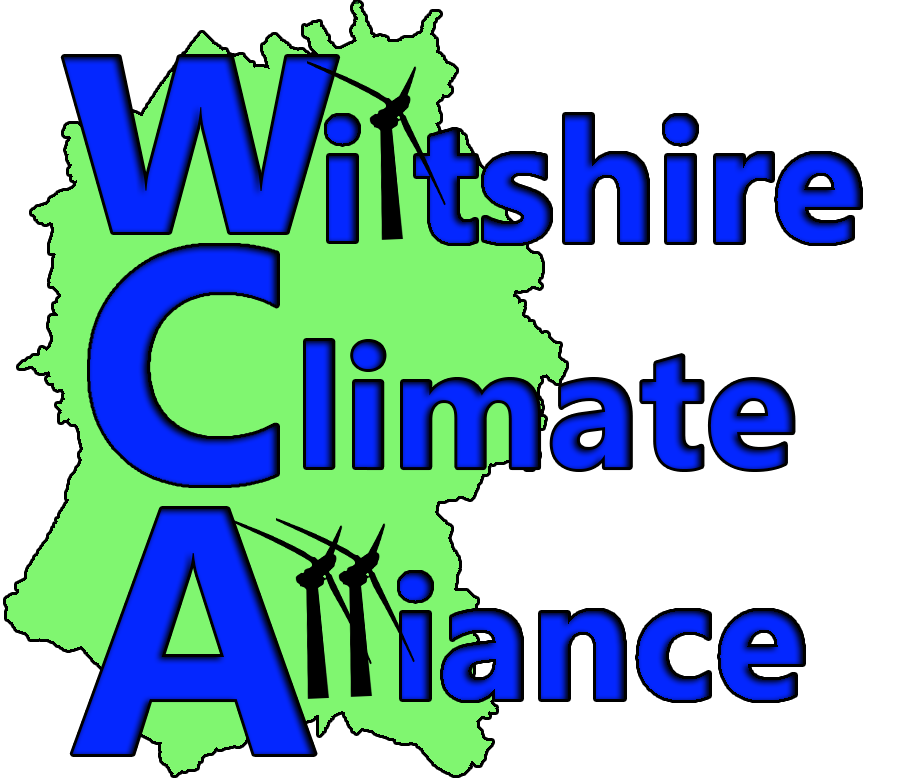 RECOVERY PLAN WORKSHOP
Food
Suggestions for Wiltshire Council
Respond to interest in local Food production
Research the demand for allotments, CSA’s, community orchards etc.  across the county, together with parish, town councils and others. Identify possible Council land, possibly including county farms, to help meet this demand , together with any other unused land. 
 Include growing areas (e.g. allotments, orchards) in planning guidelines for new developments. 
Supporting local food production
Produce countywide directory, with logo, of food producers, building on local research. Progress work on ‘Wealth of Wiltshire’ plans. 
Raise awareness of the importance of local food, and its availability. 
Support distribution networks, including new ones developed during pandemic 
Increased procurement of local Food 
Use the café at County Hall (and any other catering) as the starting point, then share experience with schools, and others. Also a useful awareness raising tool among councillors, Council staff and café users.
[Speaker Notes: NB: Community-supported agriculture (CSA model) is a system that connects the producer and consumers within the food system more closely by allowing the consumer to subscribe to the harvest of a certain farm or group of farms]
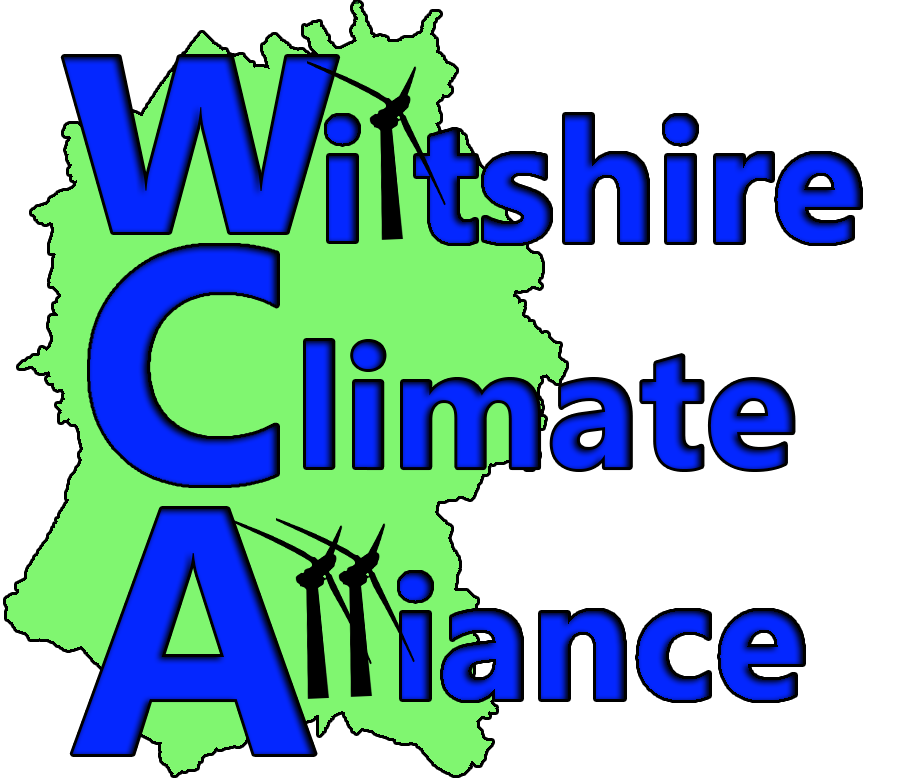 RECOVERY PLAN WORKSHOP
Food
What WCA can do
Set up WCA working group on food to gather together knowledge and ideas
WCA website to provide useful information for people of Wiltshire regarding local food and growing initiatives – Allotments etc.
Help work with WC to progress projects such as local food directories, community orchards, CSA’s 
Work with food banks to improve nutrition and provide more fresh food.
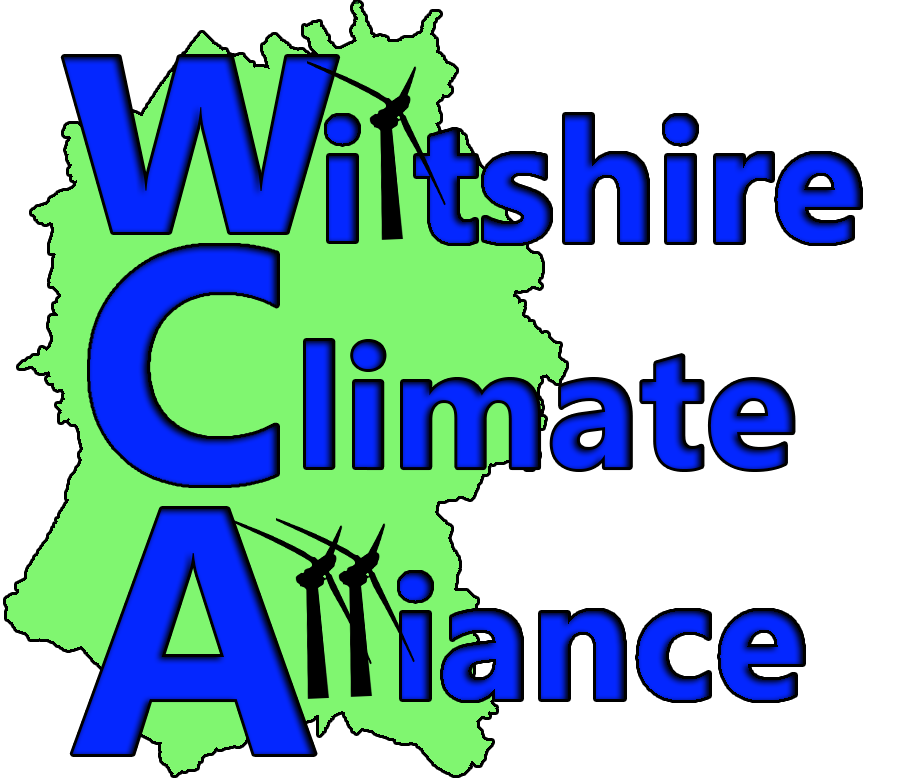 RECOVERY PLAN WORKSHOP
Homes
What people said
Need to raise awareness regarding grants being available
Significant drive from Government to build more houses but little emphasis on making them carbon neutral.
We need to raise awareness regarding best ways to reduce our own emissions – e.g. Retrofit insulation, PV, ASHP etc.
Difficult to access good advice – many don’t know where to start and where to get good advice – where to find trusted suppliers?
Government green homes scheme may be relevant but have very tight timelines. Details for private owners not yet fully available.
Developers in Chippenham were keen to build Zero Carbon homes. Could lead the way for others and influence the Local Plan Review.
Difficulties retro-fitting on listed buildings – this can’t last and will have to change in due course.  Let’s change the guidance now.
Wiltshire needs to insulate 10000 homes a year to C standard, and 6000 ground/air source heat pumps, (FoE).
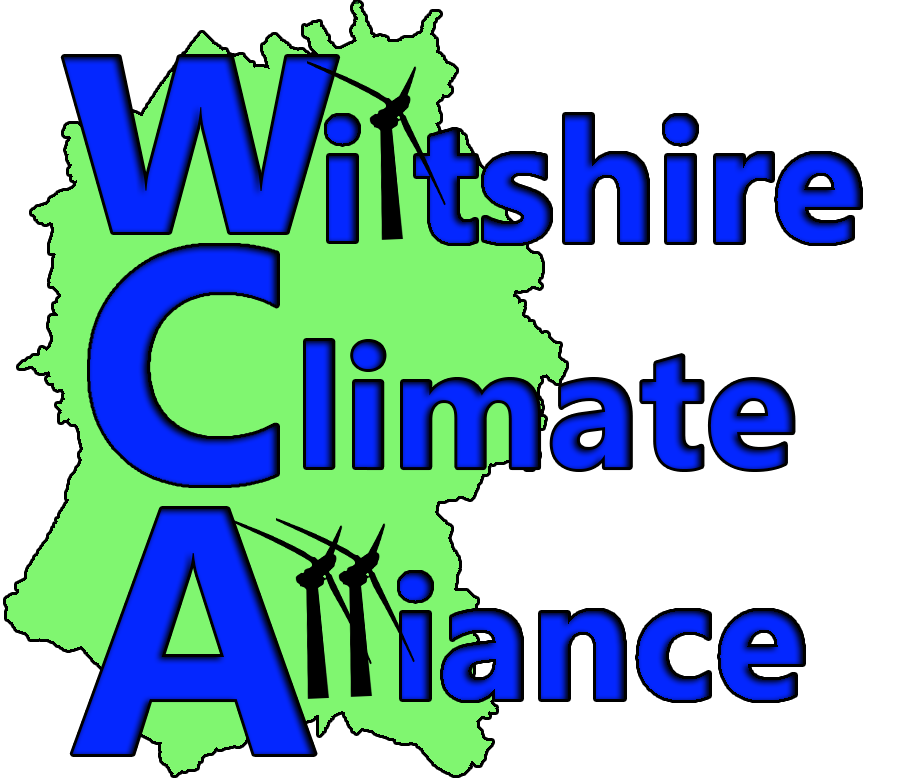 RECOVERY PLAN WORKSHOP
Homes
Suggestions for Wiltshire Council
Need to actively promote grants available through town and parish councils.
Fuel poverty – WC has already commissioned the centre of sustainable energy in Bristol to run warm and safe home in Wiltshire for vulnerable.
WC to carry out survey of Parish / Town councils regarding existing knowledge and how they are doing to achieve bigger take up of green measures.
Apply pressure on house builders to build carbon neutral homes.
Lobby Government on new build housing standards and the need to be carbon neutral.
Promote building on brown-field sites and closer to town to reduce reliance on cars.
Consider creating list of trusted retrofit suppliers and general advice? 
Work with colleges to address skills gap.
Opportunities to review environmental standards in the local plan consultations in October.
Review guidance regarding green retrofitting on listed buildings
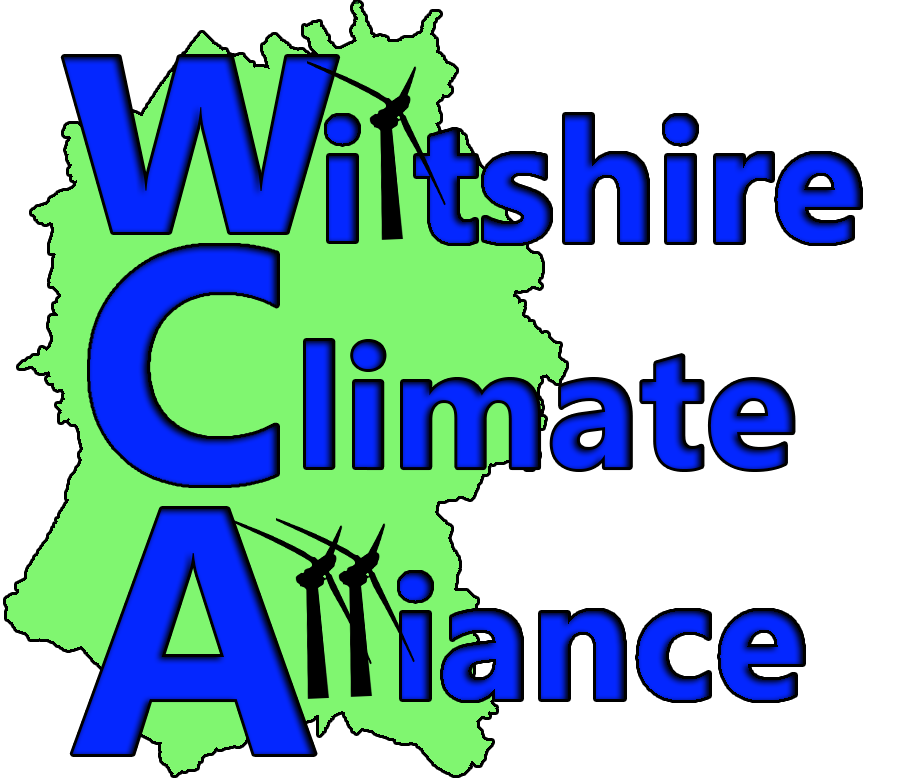 RECOVERY PLAN WORKSHOP
Homes
How can WCA help
To have concerted campaign to lobby government about housing standards
Create a ‘housing’ working group to explore and implement ideas further.
Consider developing a list of people who can be trusted to give good advice and retrofit. At least a list of things to look for in a trusted supplier.
Add a forum section to WCA website for feedback on trusted suppliers.
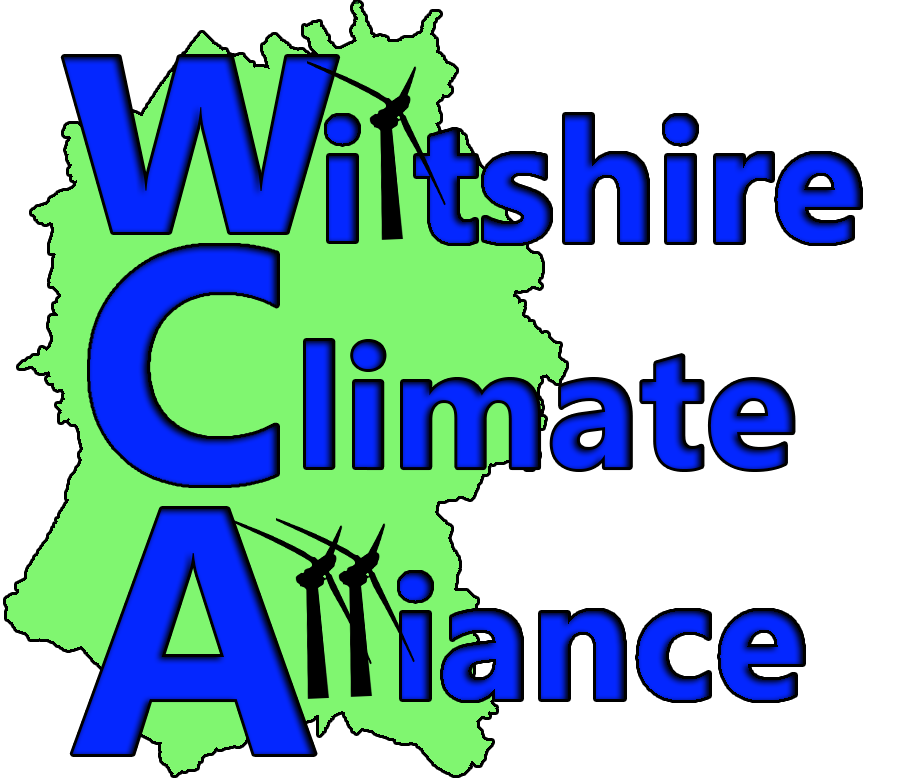 RECOVERY PLAN WORKSHOP
Raising Awareness
What people said
WC need to show leadership and engender a real of sense of urgency. This will in turn be felt by others in the community.
Leadership – Need to walk the talk and be consistent
Some are resistant to climate change science – can be politically motivated & tends to be partisan. Needs to be challenged by the leadership.
There is a need to have awareness raising sessions for councillors/officers
Issues regarding Diversity – Need young people – WC need to bring on board more young people.
Climate change deniers need to be challenged by fellow councillors
There appears to be some silo working in WC
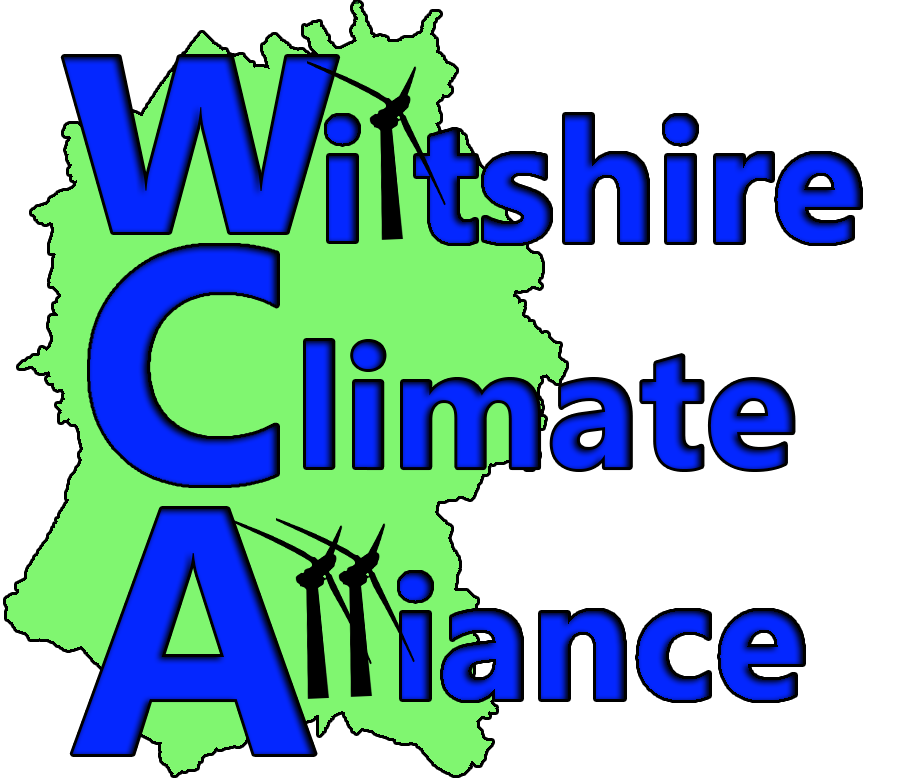 RECOVERY PLAN WORKSHOP
Raising Awareness
Suggestions for WC
Leadership – Need to walk the talk and create a sense of urgency 
Carry out audit of parish and town councils, schools and businesses to establish efforts taken to reduce carbon emissions. 
Engage young people in climate change and give them credit for green ideas and activity (e.g. less photos in the media of councillors and more photos celebrating young people doing green things)
Bring diversity into the green discussion (e.g. councillors to meet with schoolchildren and listen to their concerns)
All councillors and officers to have a 'green' performance and personal development target. 
Use existing communication channels to inform and motivate (e.g. use existing email lists, add green info on footers, etc)
Be positive and ensure that green initiatives are seen as 'business as usual' and marketed as good for both the public and businesses
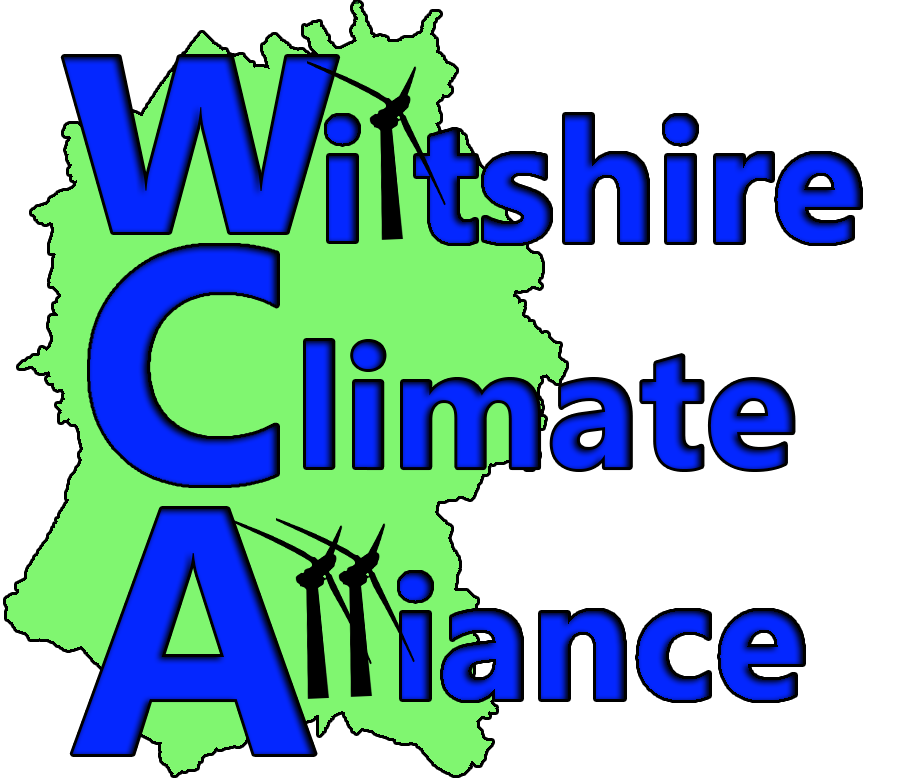 RECOVERY PLAN WORKSHOP
Raising Awareness
Suggestions for WCA
Provide workshops and seminars to educate councillors and members
Create working groups with member organisations and invite WC officers and members
Develop website to be a repository of useful information to help raise awareness in Wiltshire
Provide subject experts and share information and examples of effective practice amongst groups in Wiltshire.
Explore and implement way to engage with young people – Possibly help to build on the XR  student strikes.
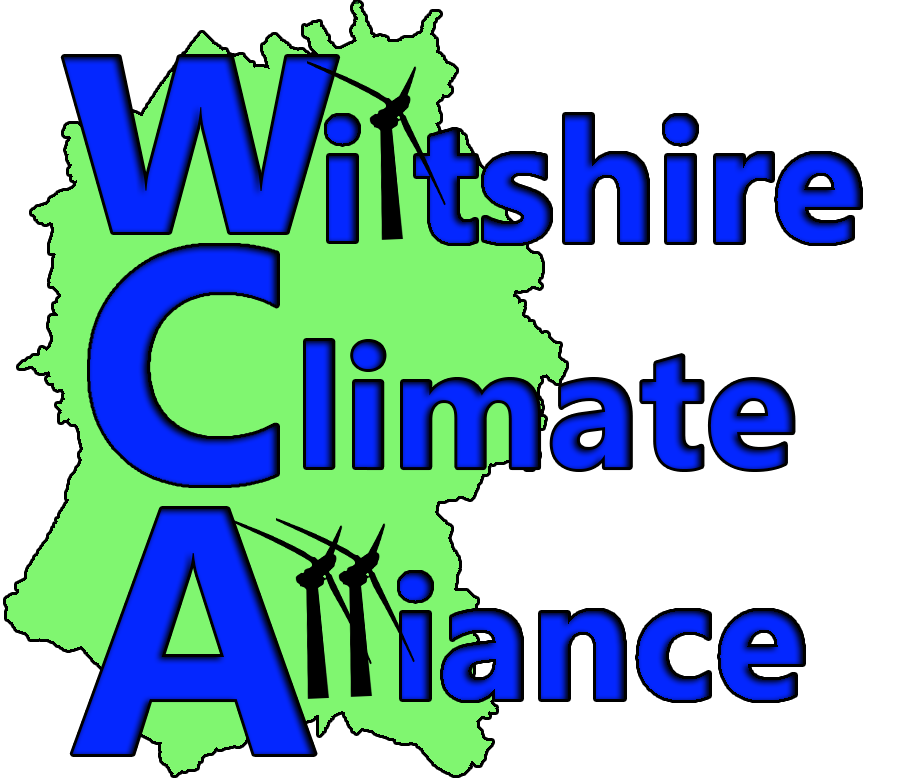 RECOVERY PLAN WORKSHOP
Transport
What People Said
Lockdown showed that people could change habits quickly
Housing development should be designed to minimise reliance on cars.
Need green transport infrastructure to support new homes
Support for Salisbury pedestrianisation plans
Need integrated transport, cycles use & Public transport growth.
Mixed messages – use cars less whilst building planning big road building projects
Need more EV charging points to encourage people abandon ICE cars.
Cycle paths needed to link all towns. Overview needed to enable cycle routes to work. 
Need to encourage E bike and scooter hire schemes.
Need to get local train stations back
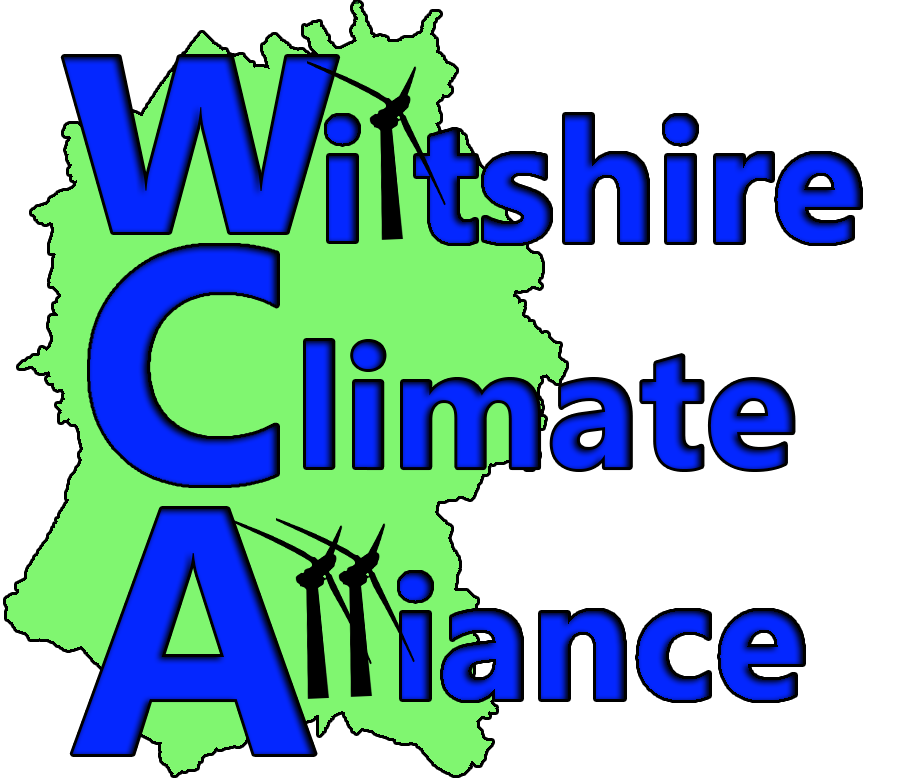 RECOVERY PLAN WORKSHOP
Transport
Suggestions for Wiltshire Council
Develop integrated safe cycle route plans and ensure people aware of them
Link up centres, towns, village and schools to enable safe cycling.
Look to have more EV charging points across the county
Encourage electric bike/scooter rentals/trials.
Create joined up active transport network – need to map gaps & focus investment on these areas.
Promote local food to reduce miles.
Promote ‘people friendly streets’ plans as demonstrated in Salisbury
Assess all housing developments for likely impact on transport requirements – Avoid building more roads.
WC to ‘green’ their own fleet asap and set the trend – No new petrol/diesel vehicles.
Encourage more bike repair cafes – Work with schools?
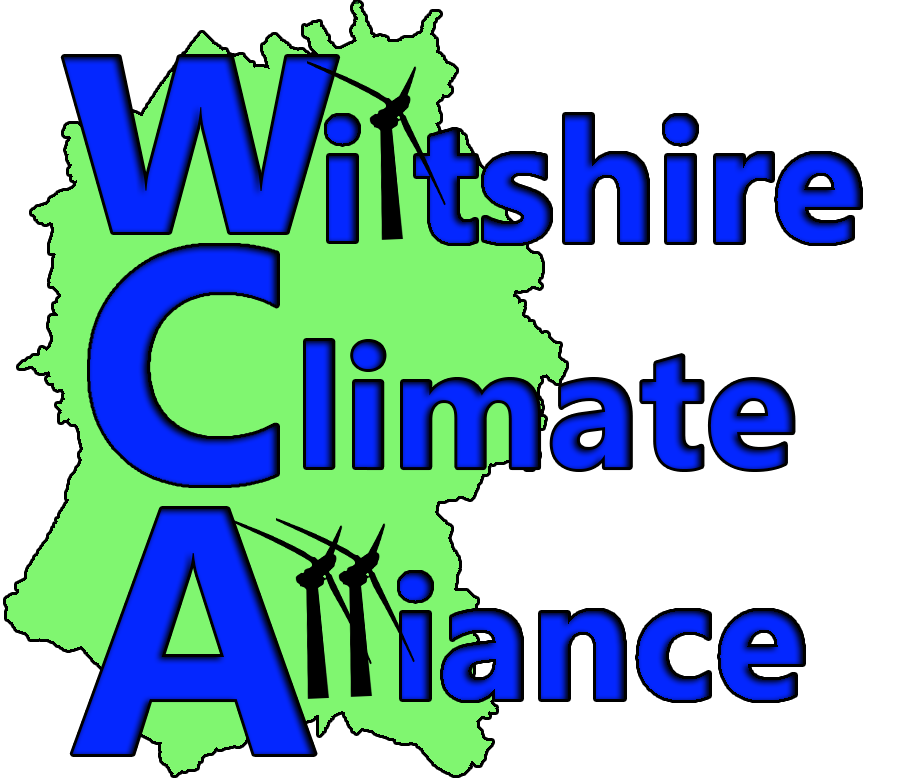 RECOVERY PLAN WORKSHOP
Transport
What can WCA do?
WCA is developing working groups including transport. This group is likely to include cycling interest groups who can provide advice and feedback.
Campaign and lobby Government to ensure development is as green as possible.
Campaign for greater use of train to transport freight.
Consider getting together a group of EV owners to provide feedback on charging points/ 
Help encourage more bike repair cafes.
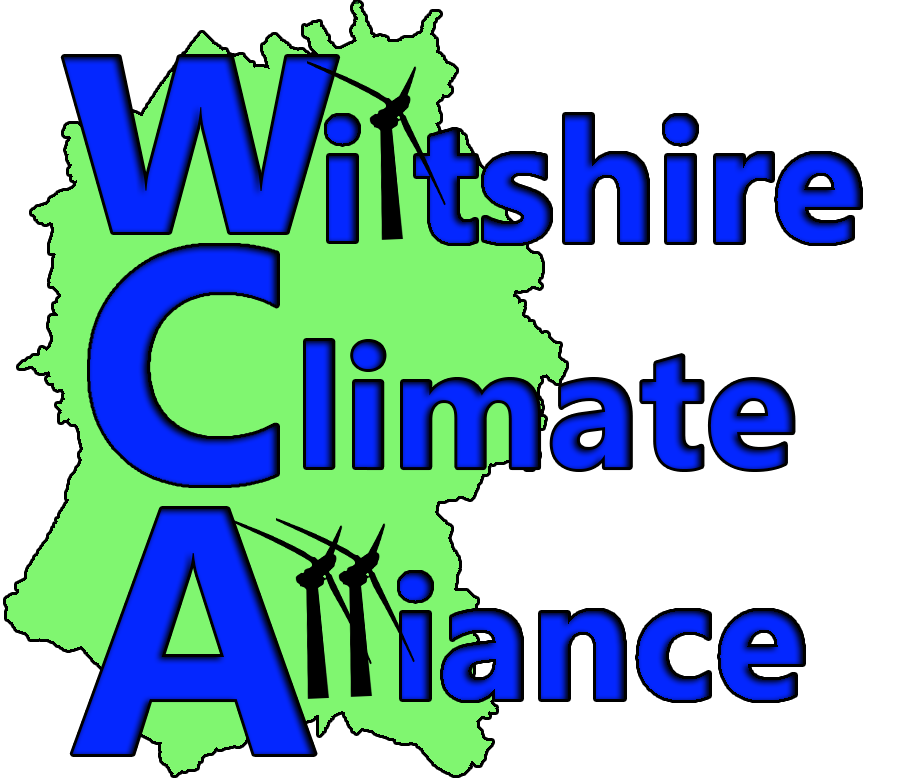 RECOVERY PLAN WORKSHOP
Economy 
What people said
Must embed climate/environment across all themes – linked to leadership
Challenge to align short term national government outlook to longer-tern climate change requirement – so need to clarify local message that we will become a sustainable county
Should stress opportunities presented by building a green economy – Wilts could present itself as a green county looking for inward investment.
Need to support local shops – supporting local resilience. 15-20 minutes town concept where you get everything within 15-20 minutes walk, bike, public transport
Need to lobby central government to align policy. 
GDP is not the best way to understand what is sustainable – Use wellbeing measure.
Must help people understand the relative importance of their actions/proposals ‘which ones are the most relevant and significant in terms of climate impact?’ With limited resources we need to place efforts where most benefit.
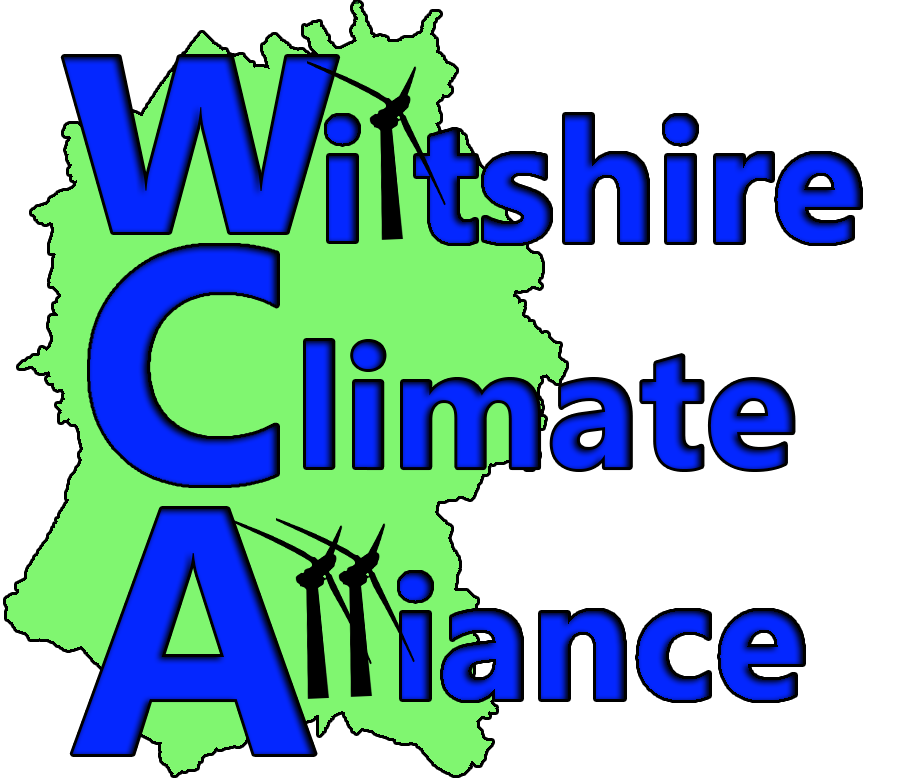 RECOVERY PLAN WORKSHOP
Economy 
 Suggestions for Wiltshire Council – Page 1
Raise awareness amongst businesses of the speed and scale of change needed. 
Continue to raise awareness of grants available – Provide clarification of criteria needed to access grants
Audit of business – not just emissions but awareness etc. How many businesses know we have a 2030 target? And ask them if they are aligned/what are they doing to get there themselves? 
Where possible link grants to environmental goals.
For any proposal put forward to council – Economic and environmental impact should be defined and considered.
WC should regularly (at least annually) publish a dashboard of measures to help residents and stakeholders understand our progress to net zero 2030.
Provide incentives and disincentives – how can we nudge people along, educate and incentivise commercial groups to become carbon neutral? – the ‘carrot’
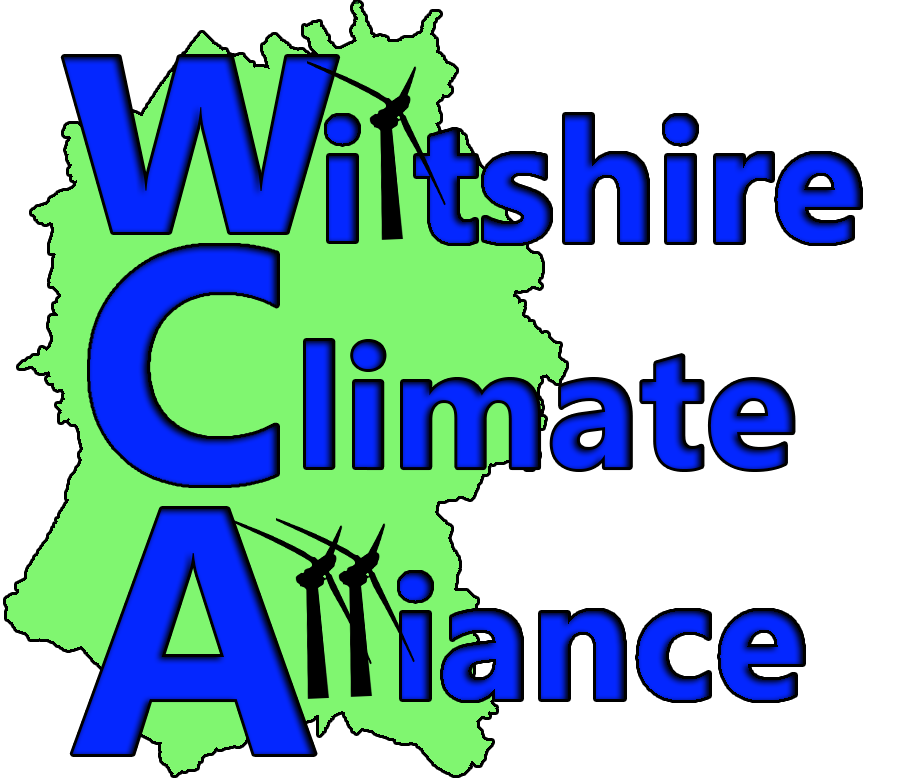 RECOVERY PLAN WORKSHOP
Economy
Suggestions for Wiltshire Council Page 2
What do we mean by Economic growth – Voluntary Sector = £100m in Wilts – must value marginalised and non-visible economic players  - Deprived areas
Create an Eco-directory – nudging business owners – create an future-friendly app?
High Street taskforce to promote local?
Increase skills to enable retrofitting and green economy
Wealth of Wiltshire – Local branding – Richard Clewer agreed to progress with WCA
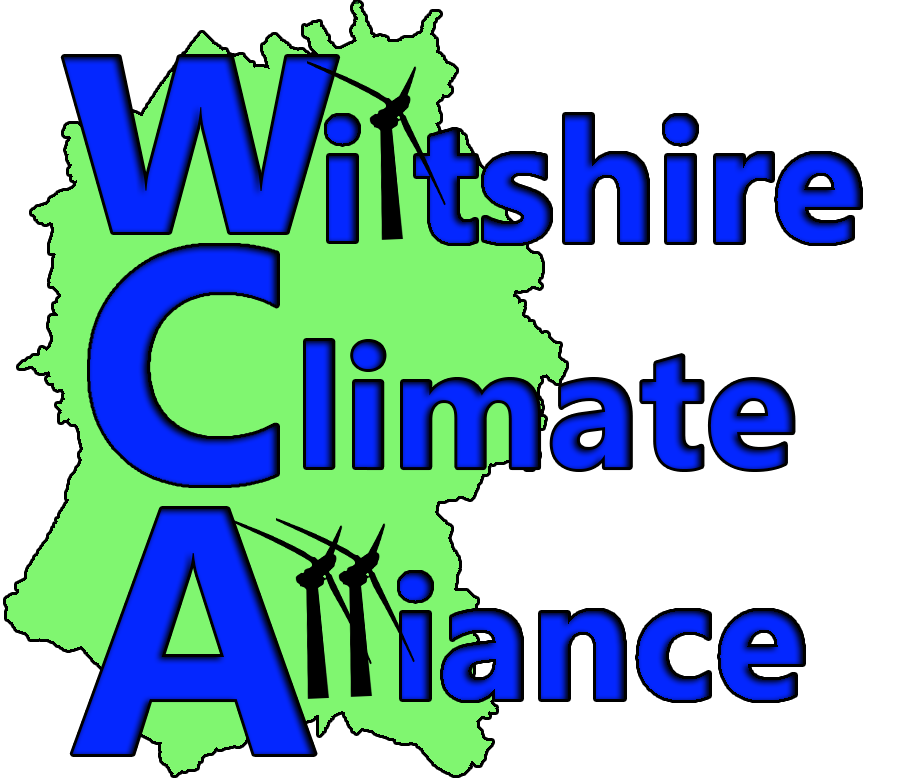 RECOVERY PLAN WORKSHOP
Economy
What can WCA do?
Network of local towns
Help with local branding – Food etc
Help with Future Friendly App
Set up WCA Economy working group to explore ideas further – WC welcome to join
Looking to set up Youth Climate Forum
Offer from DK: I can help WC with its strategy and moving to an Evidence based approach for measuring, monitoring and evaluating progress towards net zero 2030 (and other sustainability measures). I could alternatively take a critical friend role and audit/assess/evaluate any draft strategies and performance information. I am a MSc in Env Tech and a Lead Certified Sustainability Assurance Practitioner and have other Lead Auditor qualifications in this area and 25years experience.
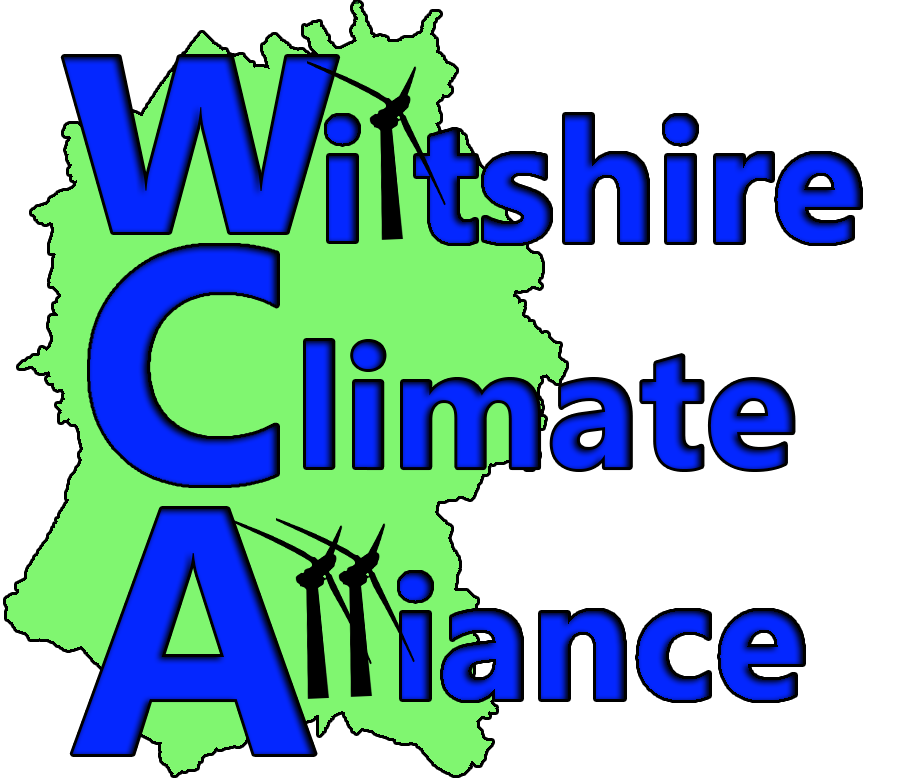 RECOVERY PLAN WORKSHOP
Biodiversity
What people said
People recognise the importance of wildlife more during lockdown. Excellent opportunity to build on this.
Road verges were not cut so people could see more.
WC have developed strategies already – New verge cutting schemes – Look to see how groups can feed into that – work with local volunteers
Street scene is responsibility of Jess Gibbons but looking to introduce more diversity
People have been in garden more and gained increased interested in growing food.
Currently missing opportunities with money coming from developers that focuses on highway engineering. Need effective green infrastructure
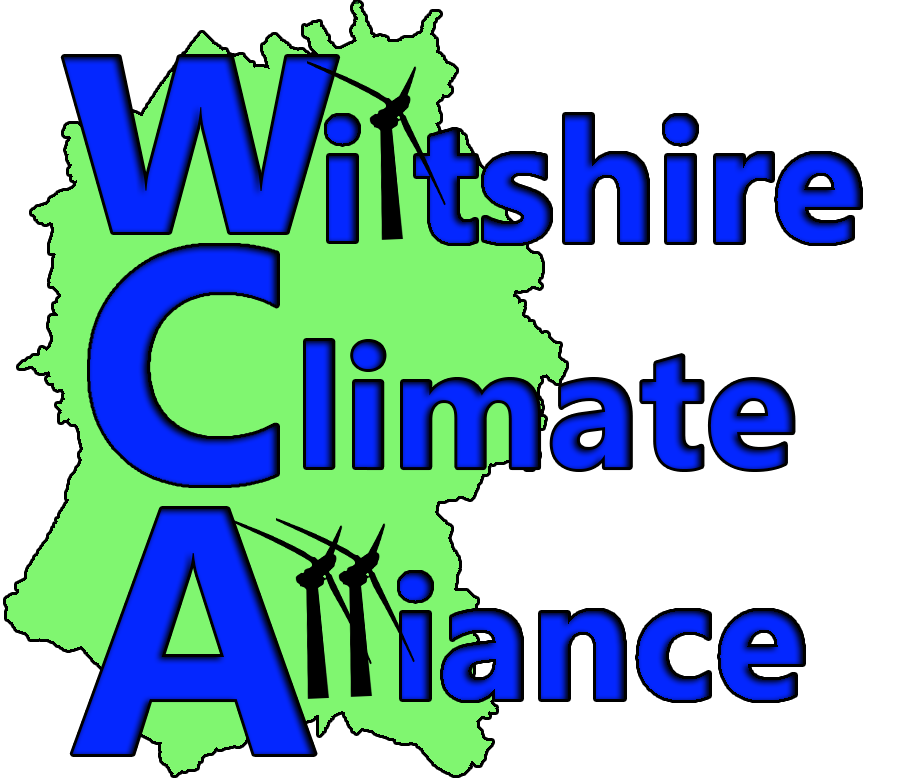 RECOVERY PLAN WORKSHOP
Biodiversity
Suggestions for WC
Much positive work already underway by WC but not know by many people present – Green and Blue Infrastructure Strategy, Open Space Strategy, Water Management Strategy.
Wiltshire Wildlife Trust is leading on producing a nature recovery study for WC.
These high-level strategies which will help guide and steer work but in terms of delivery Wiltshire Council will work with Area Boards, Town and Parish Councils and groups – produce a community pack and funding.
Could extend new grass cutting measures to parks.
WC could consider following BoA Town Council lead and declare a Ecological Emergency
Consider opportunities to work more closely in partnership with local groups.
Could people economic and environmental recovery be linked so that people newly unemployed as a result of Covid-19 be put in touch with agencies/projects/groups and reskilled to plant trees and support the Council’s new green infrastructure strategies?
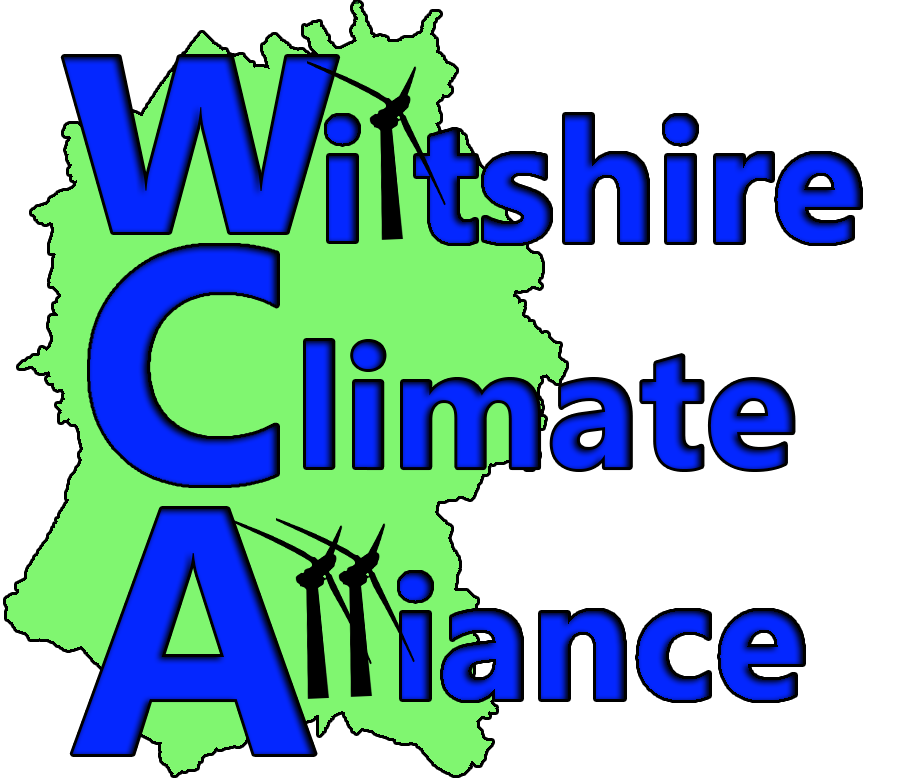 RECOVERY PLAN WORKSHOP
Biodiversity
Actions for WCA
Help promote the initiatives already underway by WC.

Lobby more areas to consider declaring an ecological emergency

Set up working group of community and interest groups to work alongside WC.
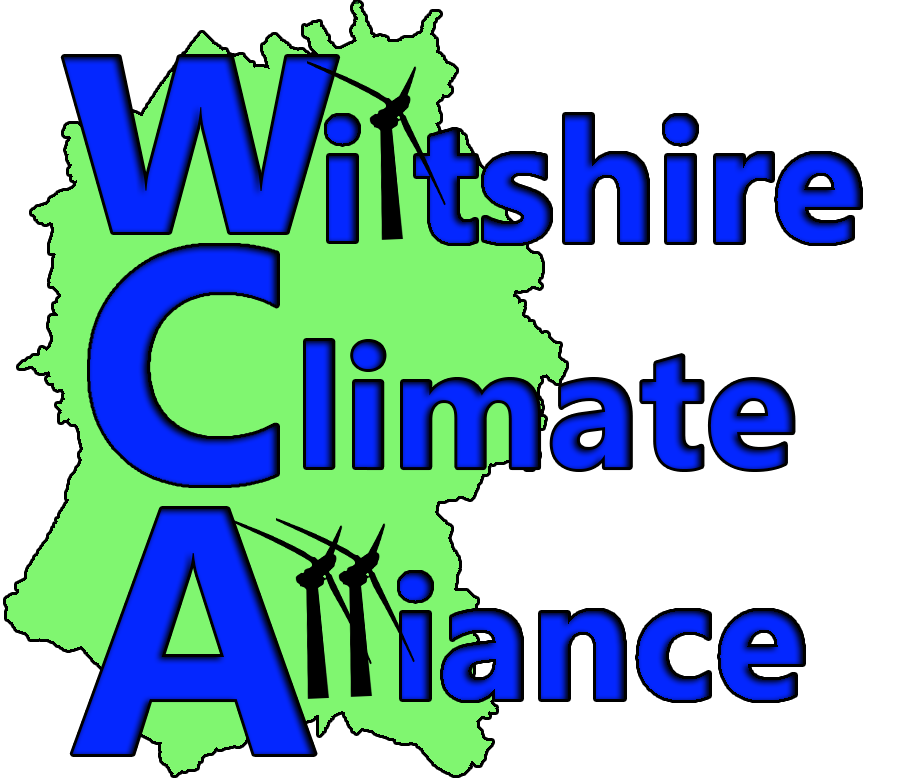 RECOVERY PLAN WORKSHOP
Closing comments
This is an Emergency – we need to see that sense of urgency

We need to see a plan with timelines and targets 

The plan needs to be ‘owned’ by the whole community so we all know what part we are playing 

Thanks to Ariane Crampton and WC for their help in the making this workshop happen– we hope that it will be built upon and help with future engagement.
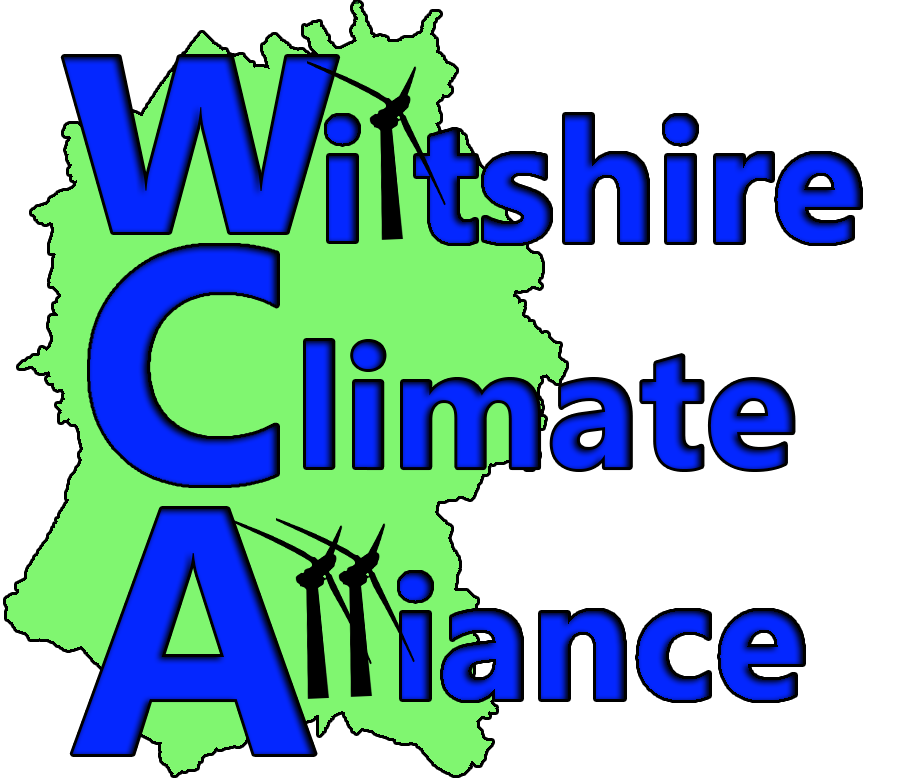 RECOVERY PLAN WORKSHOP
Friday 14th August 2020
REPORT